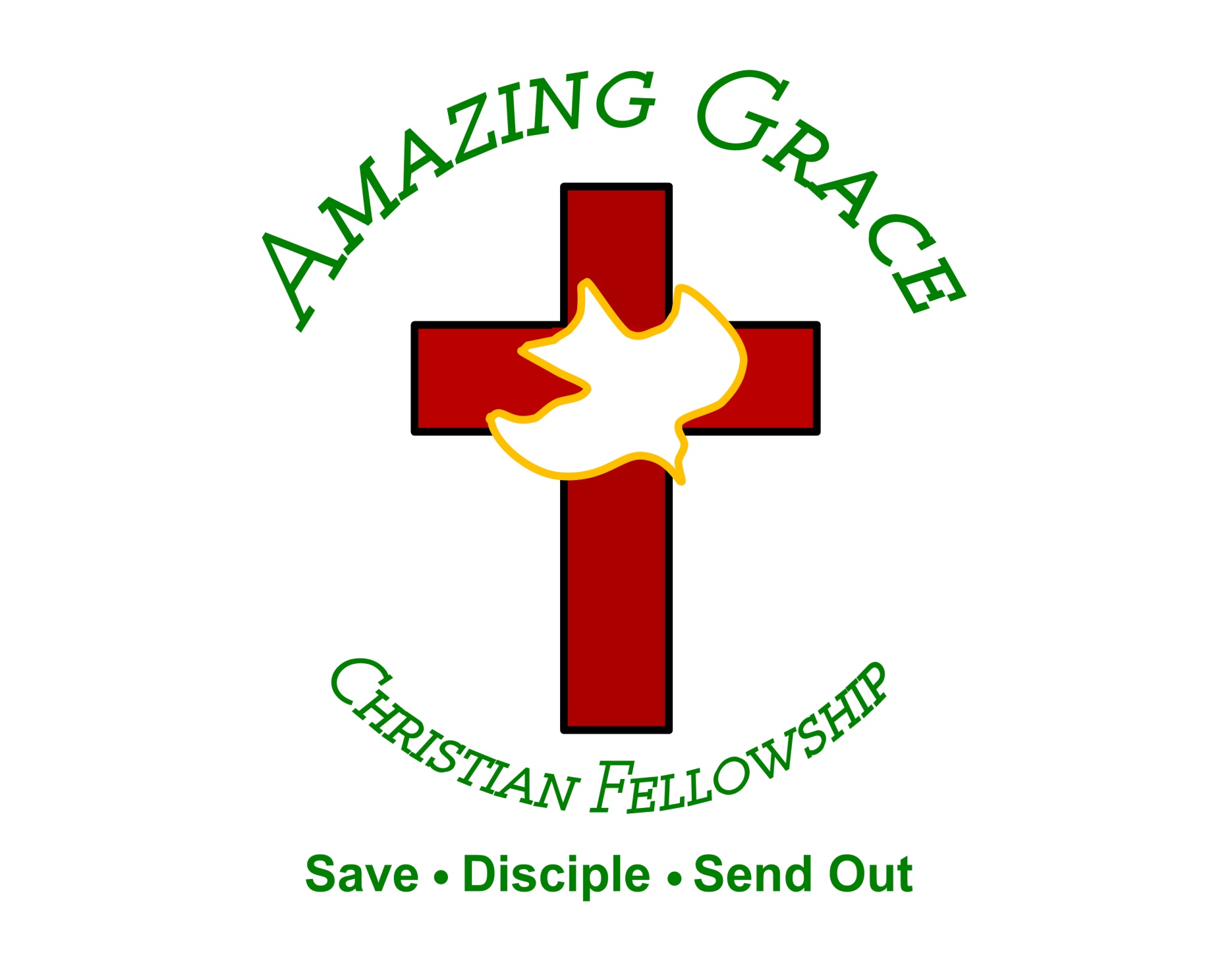 “Holy Spirit”
(Kim Walker)
There’s nothing worth more. That could ever come close. No thing can compare. You’re our living hope.
Your presence Lord. I’ve tasted and seen of the sweetest of loves. Where my heart becomes free
And my shame is undone.  Your presence, Lord.
Holy spirit you are welcome here. Come flood this
place and fill the atmosphere. Your glory God is what  our hearts long for. To be overcomed, By your
presence Lord. There’s nothing worth more. That could ever come close. No thing can compare.
you’re living hope. Your presence, Lord. I’ve tasted and seen of the sweetest of loves. Where my heart
becomes free and my shame is undone. Your presence, Lord. Holy Spirit you are welcome here
Come flood this place and fill the atmosphere. Your glory God is what our hearts long for. To be
overcome by your presence Lord. Your presence Lord. Let us become more aware of your presence
Let us experience the Glory of your goodness. Let us become. More aware of your presence. Let us
experience the Glory of your goodness. Let us become more aware of your presence. Let us
the atmosphere, Your glory God is what our heart longs for to be overcome. By your presence Lord.
Agnus Dei
(by Michael W. Smith)
Alleluia Alleluia For our Lord God Almighty reigns
Alleluia Alleluia For our Load God Almighty reigns
Alleluia Holy Holy Are You Lord God Almighty Worthy is the Lamb Worthy is the Lamb You are Holy Holy
Are You Lord God Almighty Worthy is the Lamb Worthy is the Lamb Amen Holy Holy Are You Lord
God Almighty Worthy is the Lamb Worthy is the Lamb You are Holy Holy Are You Lord God Almighty
Worthy is the Lamb Worthy is the Lamb Amen
“Worthy of it all”
(CeCe Winans)
All the saints and angels. They bow before the throne. All the elders cast their crowns before the
Lamb of God and sing.  All the saints and angels. They bow before your throne. All the elders cast their
Crowns before the lamb of God and sing. You are worthy of it all. You are worthy of it all. For from you
All. For from you are all things and to you are all things. You deserve the glory. Day and night, night
Night and day. Let incense arise. Day and night, night and day. Let incense arise. Day and night, night
And day let incense arise. Day and night night and day. You are worthy of it all. You are worthy of it all
For from you are al things. And to you are all things. You deserve the glory. You are worthy of it all. You
Are worthy of it all. For from you are all things and to you are all things. You deserve the glory. We exalt
Thee. We exalt thee. We exalt thee, Oh, Lord.
We exalt thee. We exalt thee, We exalt thee, Oh
“Our Father”
(Bethal)
Our Father in Heaven Hallowed be Your name Your Kingdom come quickly Your will be done the same
On Earth as it is in Heaven Let Heaven come to Earth As it is in Heaven Let Heaven come Our Father
in Heaven Hallowed be Your name Your Kingdom come quickly Your will be done the same On earth as
it is in Heaven Let Heaven come to Earth As it is in Heaven Let Heaven come Let Heaven come Let
Heaven come Let Heaven come, yeah Let Heaven come Let Heaven come, Your world invading us Let
Heaven come Let Heaven come Let Heaven come, let Heavean Let Heaven come (it a cry of our hearts,
it a cry of our hearts) Let Heaven come ('cause Yours) And Yours is the Kingdom and Yours is the
power Yours is the glory forever, amen And Yours is the Kingdom, Yours is the power Yours is the glory
forever, amen And Yours is the Kingdom, Yours is the power Yours is the glory forever, amen And Yours is
the Kingdom, Yours is the power Yours is the glory forever, amen Yours is the Kingdom and Yours is the
power Yours is the glory forever, amen (King of kings) Yours is the Kingdom and Yours is the power
Yours is the glory forever, amen Forever, amen
Let Heaven come Let Heaven come
When You Walk Into The Room
(Bryan & Katie Torwalt)
When You walk into the room Everything changes
Darkness starts to tremble At the light that You bring
And when You walk into the room Every heart starts burning And nothing matters more Than just to sit
here at Your feet And worship You We worship You (Oh) We love You We'll never stop We can't live
without You, Jesus We love You And we can't get enough All this is for You, Jesus When You walk into
the room Sickness starts to vanish Every hopeless situation ceases to exist And when You walk into the
room The dead begin to rise 'Cause there is resurrection life In all You do We love You We'll
never stop Can't live without You, Jesus We love You And we can't get enough All this is for You,
Jesus Oh Jesus Come and consume, God All we are We give You permission Our hearts are Yours
We want You We want You Come and consume, God All we are We give You permission Our hearts
are Yours We want You We want You Come and consume, God All we are We give You permission
Our hearts are Yours We want You We want You Come and consume, God All we are We give You
permission Our hearts are Yours We want You We want You We love You We'll never stop Can't live
without You, Jesus We love You And we can't get enough All this is for You, Jesus Oh how we love You
Oh how we love You
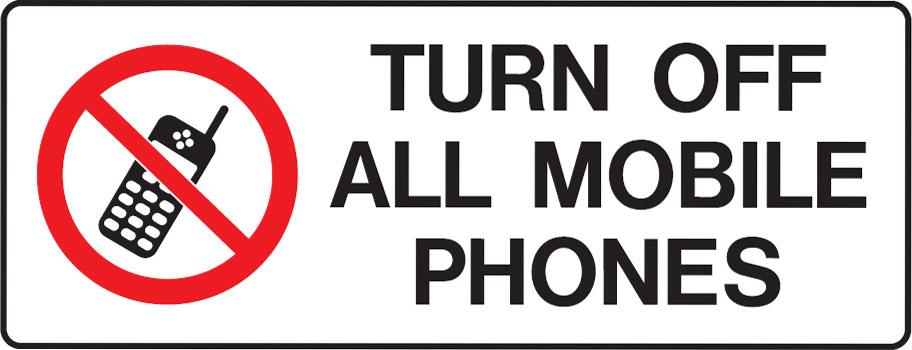 Give Thanks with a Grateful Heart
by Pastor Fee Soliven
1 Thessalonians 5:14-22
Sunday Morning
November 27, 2022
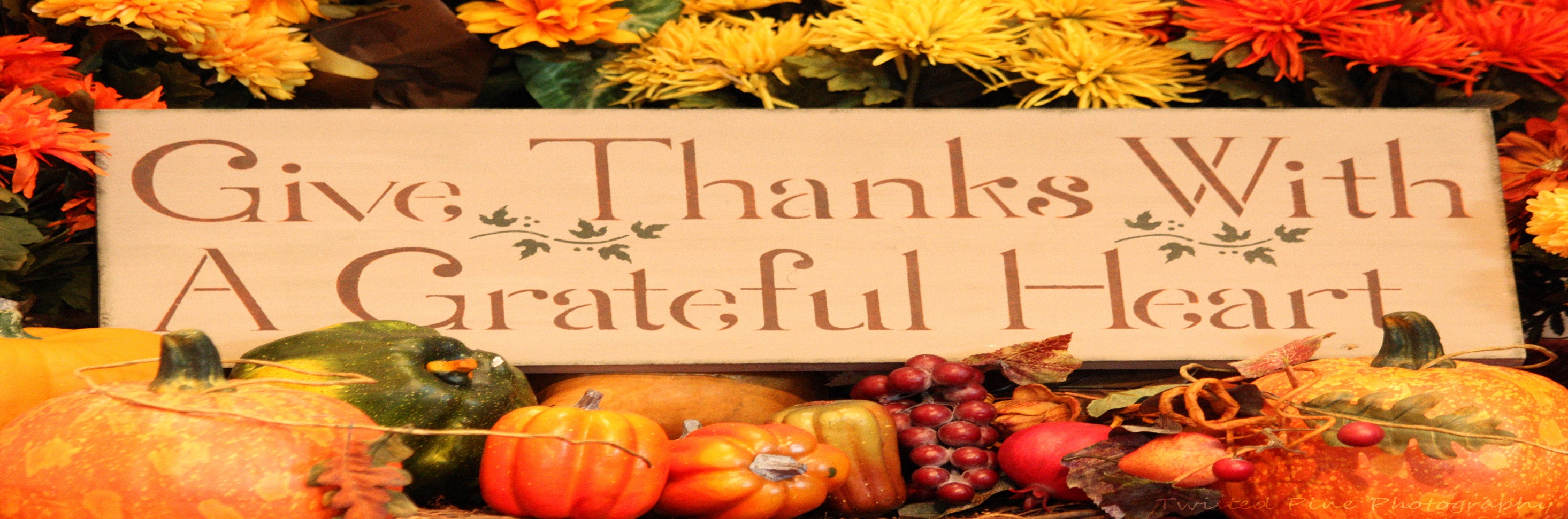 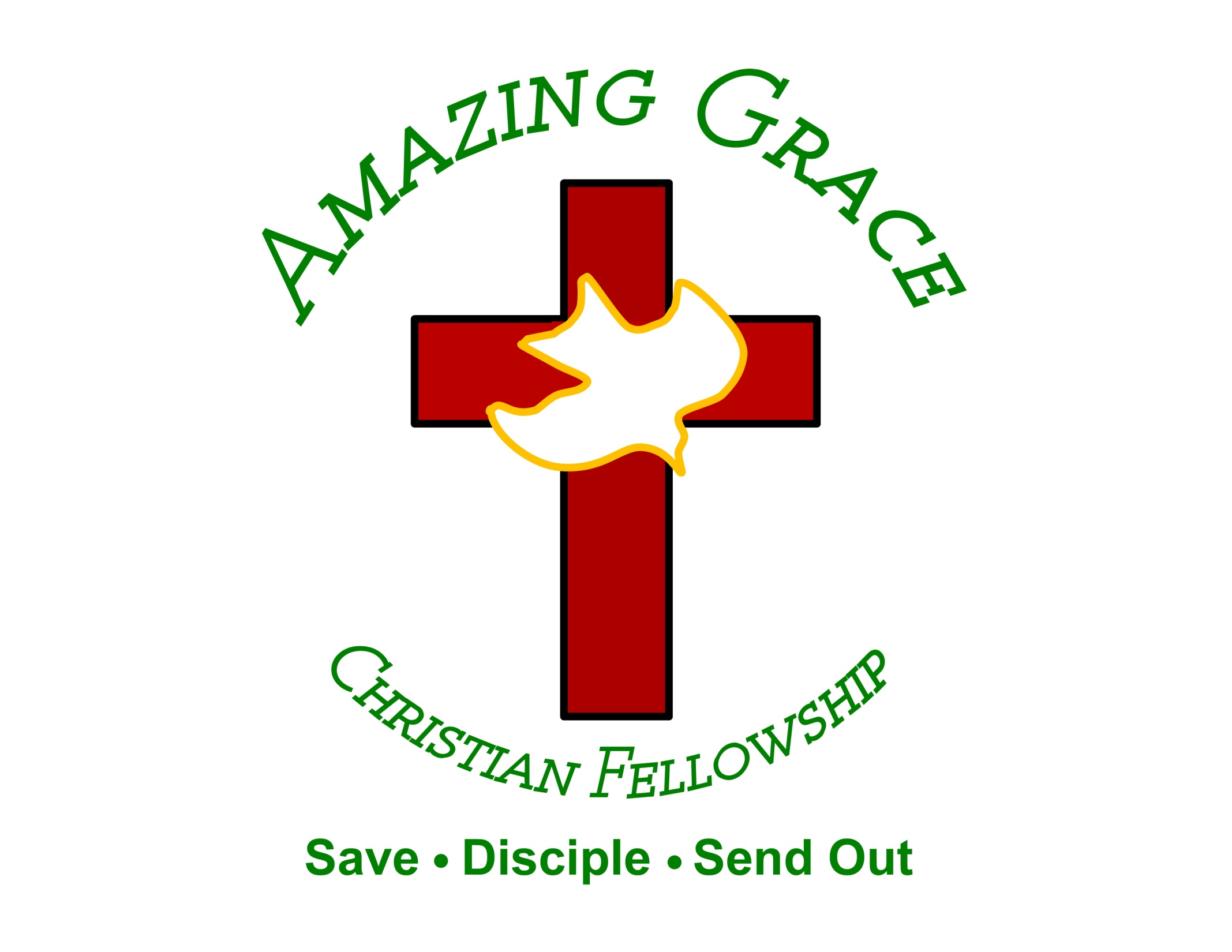 1 Thessalonians 5:14-22
14 Now we exhort you, brethren, warn those who are unruly, comfort the fainthearted, uphold the weak, be patient with all. 15 See that no one renders evil for evil to anyone, but always pursue what is good both for yourselves and for all. 16 Rejoice always,
17 pray without ceasing, 18 in everything give thanks; for this is the will of God in Christ Jesus for you. 19 Do not quench the Spirit. 20 Do not despise prophecies. 21 Test all things; hold fast what is good. 22 Abstain from every form of evil.
“In Everything Give Thanks”
1 Thessalonians 5:18
“In everything give thanks; for this is God’s will for you in Christ Jesus.”
Ephesians 5:20 
“Always giving thanks for all things in the name of our Lord Jesus Christ to God, even the Father.”
“For All Things”
Romans 8:28
“And we know that all things work together for good to those who love God, to those who are the called according to His purpose”
Why Should we be Grateful to 
God in Everything?
1. It keeps us continually aware that we are Walking in His Presence, which contributes to a Godly Life
Omnipresent
God Fills All Space. He’s Everywhere at Once
Omnipotent
God is All Powerful. He’s All Mighty
Omniscient
God is All Knowing. His Thoughts Are Higher Than Ours
2. Gratitude motivates us to look for the Lord’s purpose in everything that happens
1 Timothy 1:15-16
15 This is a faithful saying and worthy of all acceptance, that Christ Jesus came into the world to save sinners, of whom I am chief. 16 However, for this reason I obtained mercy, that in me first Jesus Christ might show all longsuffering, as a pattern to those who are going to believe on Him for everlasting life.
Psalm 125:1
“Those who trust in the LORD Are as Mount Zion, which cannot be moved but abides forever.”
3. Being Grateful brings us into Submission to God’s will when we’re Suffering Pain and Heartache.
Acts 16:16-34
16 Now it happened, as we went to prayer, that a certain slave girl possessed with a spirit of divination met us, who brought her masters much profit by fortune-telling. 17 This girl followed Paul and us, and cried out, saying, "These men are the servants of the Most High God, who proclaim to us the way of salvation."
18 And this she did for many days. But Paul, greatly annoyed, turned and said to the spirit, "I command you in the name of Jesus Christ to come out of her." And he came out that very hour. 19 But when her masters saw that their hope of profit was gone, they seized Paul and Silas and dragged them into the marketplace to the authorities.
20 And they brought them to the magistrates, and said, "These men, being Jews, exceedingly trouble our city; 21 and they teach customs which are not lawful for us, being Romans, to receive or observe." 22 Then the multitude rose up together against them; and the magistrates tore off their clothes and commanded them to be beaten with rods.
23 And when they had laid many stripes on them, they threw them into prison, commanding the jailer to keep them securely. 24 Having received such a charge, he put them into the inner prison and fastened their feet in the stocks. 25 But at midnight Paul and Silas were praying and singing hymns to God, and the prisoners were listening to them.
26 Suddenly there was a great earthquake, so that the foundations of the prison were shaken; and immediately all the doors were opened and everyone's chains were loosed. 27 And the keeper of the prison, awaking from sleep and seeing the prison doors open, supposing the prisoners had fled, drew his sword and was about to kill himself.
28 But Paul called with a loud voice, saying, "Do yourself no harm, for we are all here." 29 Then he called for a light, ran in, and fell down trembling before Paul and Silas. 30 And he brought them out and said, "Sirs, what must I do to be saved?"
31 So they said, "Believe on the Lord Jesus Christ, and you will be saved, you and your household."32 Then they spoke the word of the Lord to him and to all who were in his house. 33 And he took them the same hour of the night and washed their stripes. And immediately he and all his family were baptized.
34 Now when he had brought them into his house, he set food before them; and he rejoiced, having believed in God with all his household.
4. Being Thankful reminds us of our Continual Dependence Upon the Lord
Psalm 37:39-40
39 But the salvation of the righteous is from the LORD; He is their strength in the time of trouble. 40 And the LORD shall help them and deliver them; He shall deliver them from the wicked, And save them, Because they trust in Him.
5. Gratitude helps us Trust the Lord when we don’t Understand Why
6. Thanksgiving is essential for rejoicing in the midst of our suffering
1 Thessalonians 5:16, 18
16 “Rejoice always” 18 in everything give thanks; for this is the will of God in Christ Jesus for you.
Matthew 27:46
“My God, My God, why have You forsaken Me?”
7. Gratitude to God in difficult times gives our Witness a Greater Impact
1 Peter 4:12-13
12 Beloved, do not think it strange concerning the fiery trial which is to try you, as though some strange thing happened to you; 13 but rejoice to the extent that you partake of Christ's sufferings, that when His glory is revealed, you may also be glad with exceeding joy.
8. Thankfulness Displaces Anxiety with Peace
“Greek word for peace, eirene, means to bind together
Philippians 4:6-7
6 Be anxious for nothing, but in everything by prayer and supplication, with thanksgiving, let your requests be made known to God; 7 and the peace of God, which surpasses all understanding, will guard your hearts and minds through Christ Jesus.
9. Thanksgiving focuses our attention on God rather than our circumstances
We’re not alone!

Hebrews 13:5
“Let your conduct be without covetousness; be content with such things as you have. For He Himself has said, "I will never leave you nor forsake you."
God is with us!

Matthew 28:20
“teaching them to observe all things that I have commanded you; and lo, I am with you always, even to the end of the age." Amen.”
He loves us!

1 John 3:16
“By this we know love, because He laid down His life for us. And we also ought to lay down our lives for the brethren.”
We’re Eternally Secure

John 10:27-30
27 My sheep hear My voice, and I know them, and they follow Me. 28 And I give them eternal life, and they shall never perish; neither shall anyone snatch them out of My hand. 29 My Father, who has given them to Me, is greater than all; and no one is able to snatch them out of My Father's hand. 30 I and My Father are one."
He will Bring us Through

James 1:12
“Blessed is the man who endures temptation; for when he has been approved, he will receive the crown of life which the Lord has promised to those who love Him.”
God will turn this experience into something profitable in our lives
Romans 8:27-30
28 And we know that all things work together for good to those who love God, to those who are the called according to His purpose. 29 For whom He foreknew, He also predestined to be conformed to the image of His Son, that He might be the firstborn among many brethren.
30 Moreover whom He predestined, these He also called; whom He called, these He also justified; and whom He justified, these He also glorified.
1. When adversity or suffering comes into your life, do you tend to judge God by the circumstance or judge the situation by what Scripture has said about Him?
2. How would each perspective affect your gratitude and your ability to trust the Lord?
3. How would a life of consistent gratitude to God equip you for the most difficult moments you might encounter?
1 Thessalonians 4:13-18
13 But I do not want you to be ignorant, brethren, concerning those who have fallen asleep, lest you sorrow as others who have no hope. 14 For if we believe that Jesus died and rose again, even so God will bring with Him those who sleep in Jesus.
15 For this we say to you by the word of the Lord, that we who are alive and remain until the coming of the Lord will by no means precede those who are asleep. 16 For the Lord Himself will descend from heaven with a shout, with the voice of an archangel, and with the trumpet of God. And the dead in Christ will rise first.
17 Then we who are alive and remain shall be caught up together with them in the clouds to meet the Lord in the air. And thus we shall always be with the Lord. 18 Therefore comfort one another with these words.
1 Corinthians 15:50-54
50 Now this I say, brethren, that flesh and blood cannot inherit the kingdom of God; nor does corruption inherit incorruption. 51 Behold, I tell you a mystery: We shall not all sleep, but we shall all be changed-- 52 in a moment, in the twinkling of an eye, at the last trumpet. For the trumpet will sound, and the dead will be raised incorruptible, and we shall be changed.
53 For this corruptible must put on incorruption, and this mortal must put on immortality. 54 So when this corruptible has put on incorruption, and this mortal has put on immortality, then shall be brought to pass the saying that is written: "Death is swallowed up in victory."
20 Again, when a righteous man turns from his righteousness and commits iniquity, and I lay a stumbling block before him, he shall die; because you did not give him warning, he shall die in his sin, and his righteousness which he has done shall not be remembered; but his blood I will require at your hand.
Acts 2:38-39
38 Then Peter said to them, "Repent, and let every one of you be baptized in the name of Jesus Christ for the remission of sins; and you shall receive the gift of the Holy Spirit. 39 For the promise is to you and to your children, and to all who are afar off, as many as the Lord our God will call."
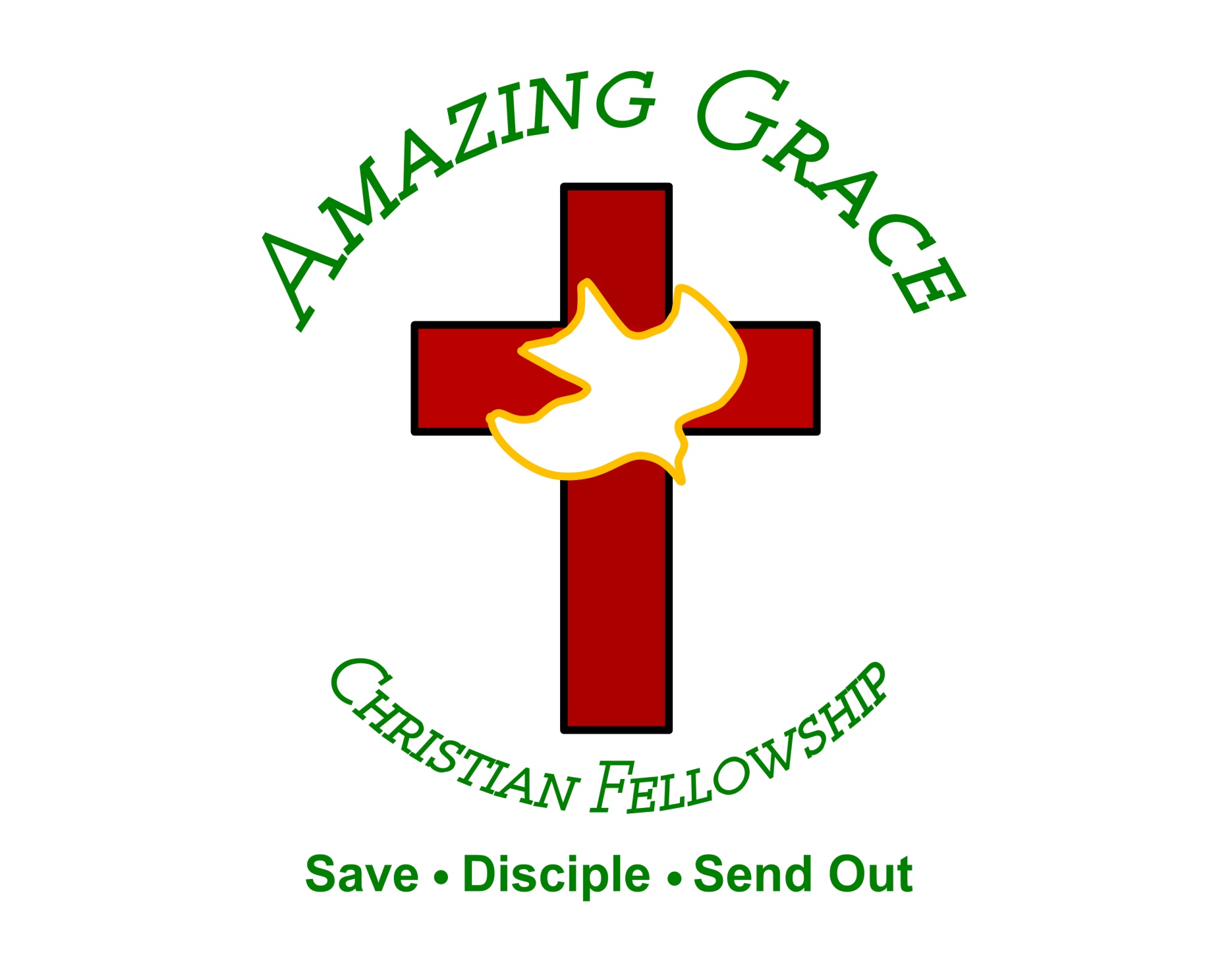